Online OCWVragenuur:nieuwe strategie samenwerking in de regio; wat betekent dat?
Dinsdag 7 maart 2023
Agenda bijeenkomst
Introductie en toelichting
Deelsessies 
Afronding
RAP en SO&P worden RATO
In de regio werken schoolbesturen en lerarenopleidingen samen aan voldoende en (blijvend) goed opgeleid onderwijspersoneel.
Waarom RATO?
Regionale aanpak zorgt voor maatwerk en meer resultaat.
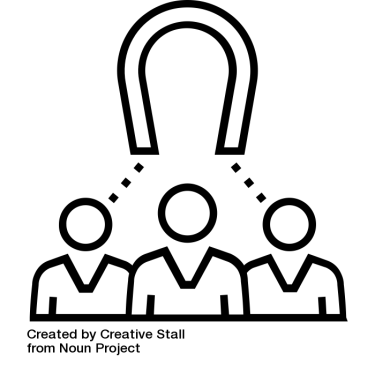 RATO – Hoe doen we dat?
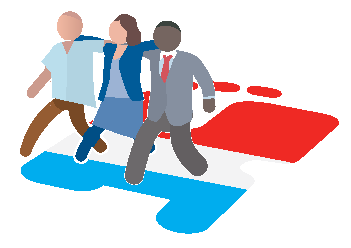 We bundelen de krachten en verdelen de tekorten.
RATO – Welke functies?
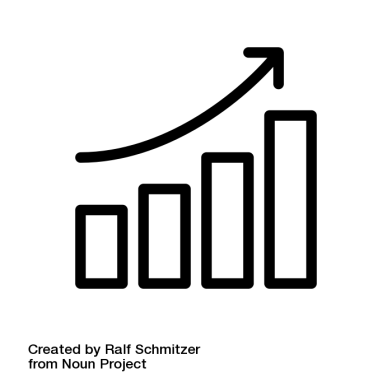 We zorgen voor het beter werven, matchen, opleiden, begeleiden en professionaliseren.
Kenmerken RATO volgens werkplan
Po, vo en mbo besturen, lerarenopleidingen en (vertegenwoordigers van) de beroepsgroep.
Geografische regio’s waarin RAP en SO&P zijn geïntegreerd
Voorkeur RATO over de sectoren heen. 
RATO kan (nog) sectoraal ingericht worden.
Proces
Kader en selectie voorlopers voorjaar
Tot de zomer: vorming RATOInitiatief bij de regio’s voor RATO-vorming
Ondersteuning regiovorming door Realisatie-Eenheid
Zomer: eerste indeling RATO en totaaloverzicht
RATO maken regio-analyse en planvorming gericht op werving, opleiden, professionaliseren en behoud van goed onderwijspersoneel
Januari 2024 financieringsinstrument RATO-regeling
Financiering
Bundeling middelen RAP en SO&P
Verdeelsleutel wordt uitgewerkt
Financiering zorgt voor prikkels die samenwerken bevordert en concurrentie vermindert
RATO vraagt middelen aan
Vervolgens worden middelen toegekend via RATO
RAP-regeling en SO&P-regeling worden verlengd
Thema’s voor verdere uitwerking
Vertegenwoordiging beroepsgroep binnen RATO
Inrichting governance en (mede)zeggenschap
Relatie met regionale allianties
Escalatiemodel en doorzettingsmacht
Communicatie
Realisatie Eenheid
Informatie via Arbeidsmarktplatform PO, Voion en SOM
Informatie via PO-Raad, VO-Raad, MBO Raad, lerarenopleidingen en beroeps- vakorganisaties
Nieuwsbrieven en Kamerbrieven OCW
Deelsessies